ФИЛОЗОФСКИ ФАКУЛТЕТ У НОВОМ САДУБИБЛИОТЕКА
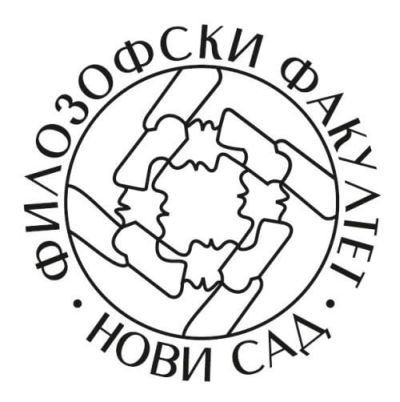 ГОДИШЊАКФИЛОЗОФСКОГ ФАКУЛТЕТА 
У НОВОМ САДУ
ANNUAL  REVIEW
OF  THE FACULTY OF PHILOSOPHY
ANNUAIRE 
DE LA FACULTÉ DES LETTRES ET SCIENCES À NOVI SAD
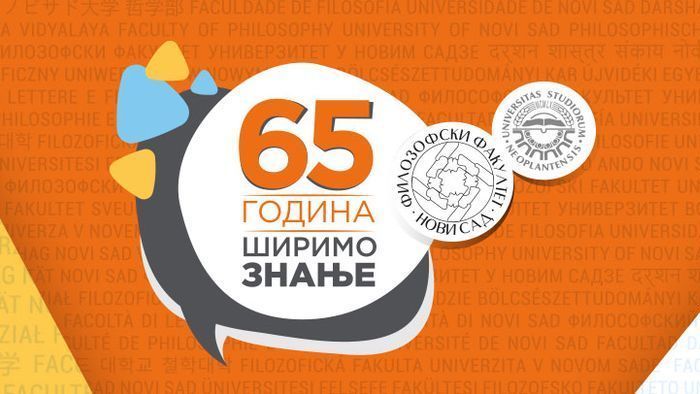 Поводом обележавања 65 година од оснивања Филозофског факултета у Новом Саду, 1. децембра 2019. године, Библиотека приређује презентацију своје најстарије серијске публикације – Годишњака Филозофског факултета.
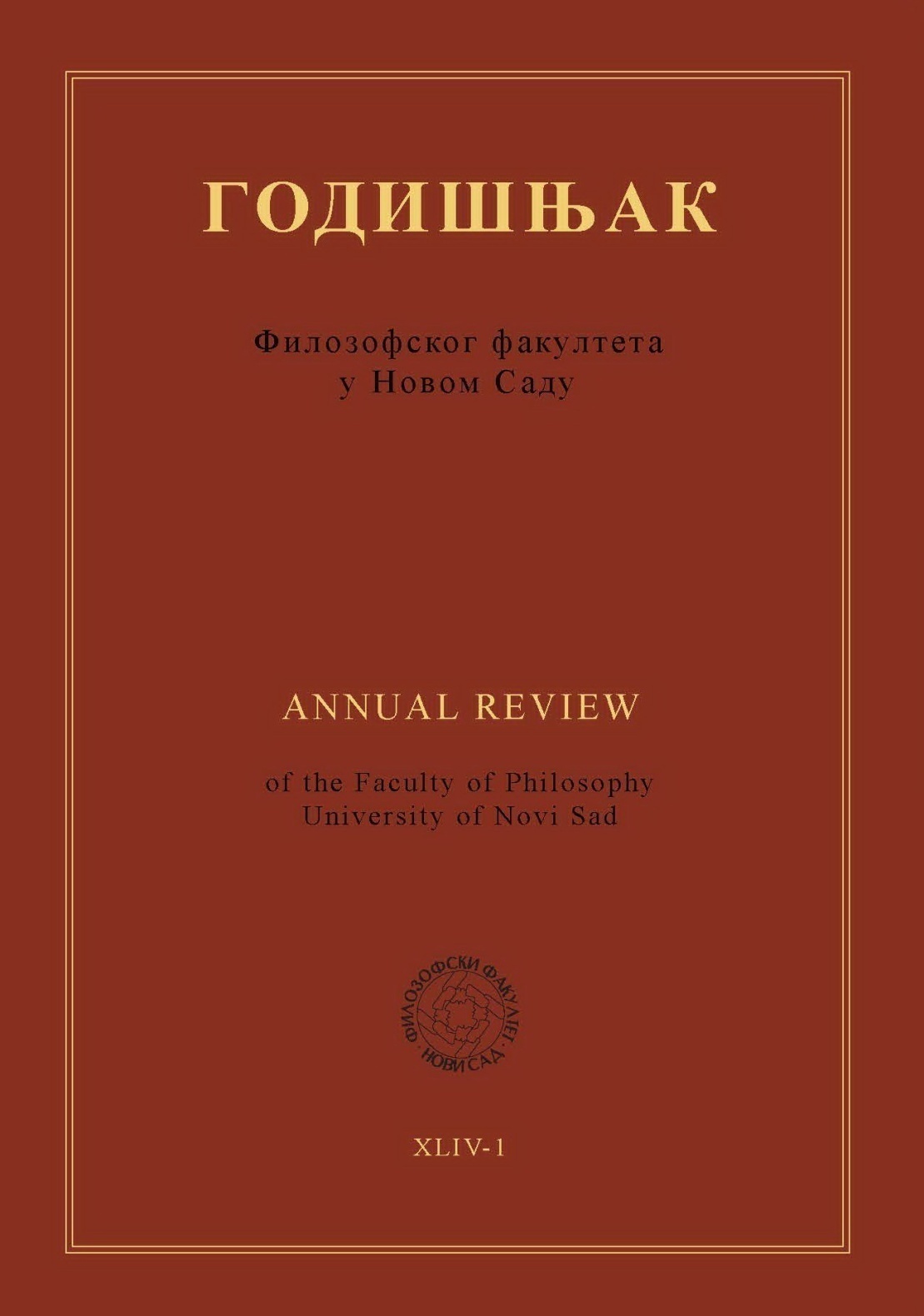 ОПИС ПУБЛИКАЦИЈЕ
Годишњак Филозофског факултета у Новом Саду = Annuaire de la Faculté de philosophie à Novi Sad
Врста грађе – часопис
Издавање и производња – Нови Сад: Филозофски факултет, 1956-1975; 1990-
Језик – српски
ISSN - 0374-0730
COBISS.SR-ID - 16115714
 http://epub.ff.uns.ac.rs/index.php/gff
Годишњак Филозофског факултета 
је научни часопис.
		
Основан је 1956. године, 
две године након оснивања Факултета.

У њему се објављују оригинални радови 
из области хуманистичких и друштвених наука.
Први број Годишњака Филозофског факултета објављен је 1956. године.
http://digitalna.ff.uns.ac.rs/sadrzaj/1956/0374-0730
Први аутори...
Одговорни уредник и уређивачки одбор првог броја Годишњака
ГОДИШЊАК Филозофског факултета у Новом Саду / Универзитет у Београду = Annuaire de la Faculté de philosophie à Novi Sad ; одговорни уредник Ђорђе Сп. Радојичић. - 1956, књ. 1-1975, књ. 18 ; 1990, књ. 19-    . - Нови Сад : Филозофски факултет, 1956-1975; 1990-  . - 23 cm
Редакциони одбор: 
			Младен Лесковац
				Ђорђе Сп. Радојичић
						Милка Ивић
ГОДИШЊАК негује садржинску интеркултуралност.

У њему се објављују радови на већини језика који се уче и изучавају на Филозофском факултету, и то на:
српском
немачком
мађарском
енглеском
руском
словачком
француском
русинском
румунском
Током 63 године свог постојања 
Годишњак је мењао свој изглед
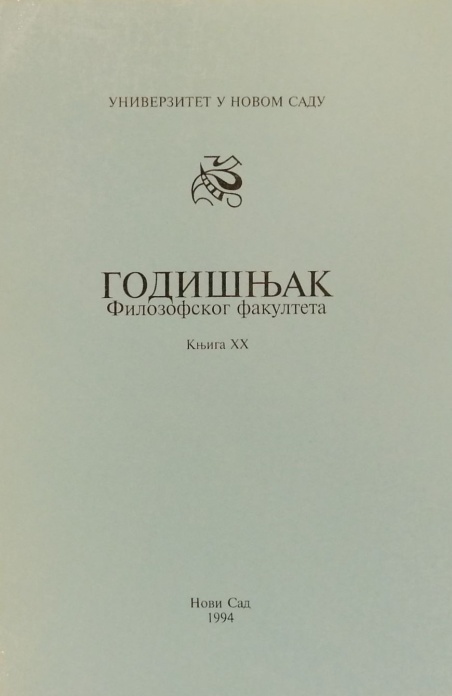 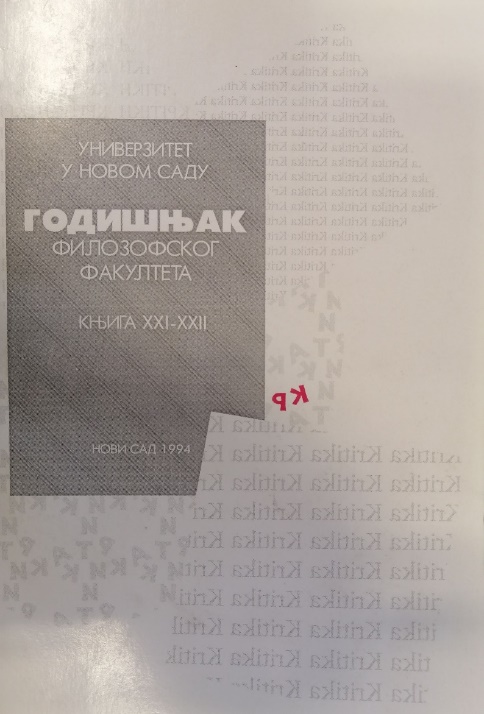 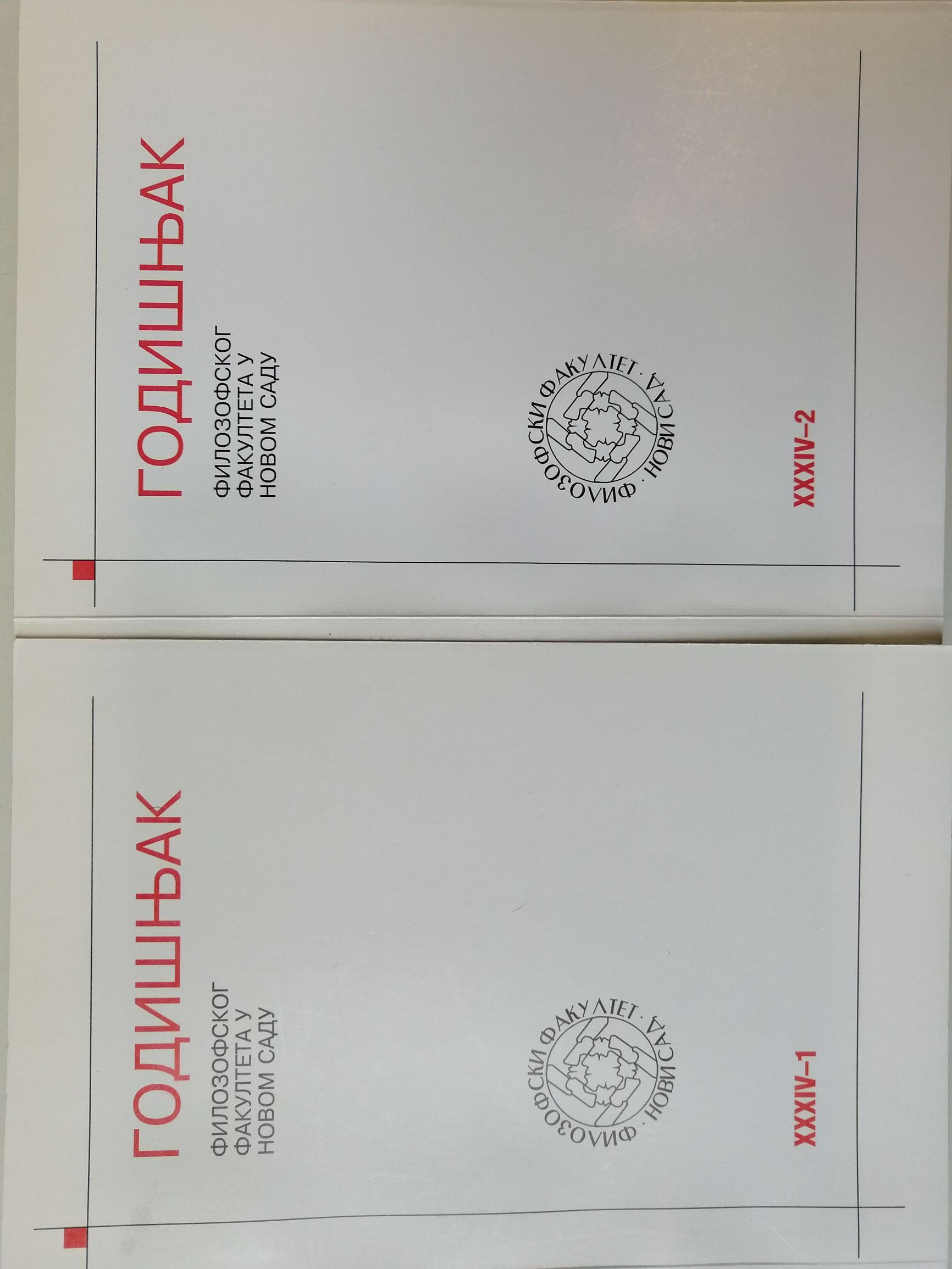 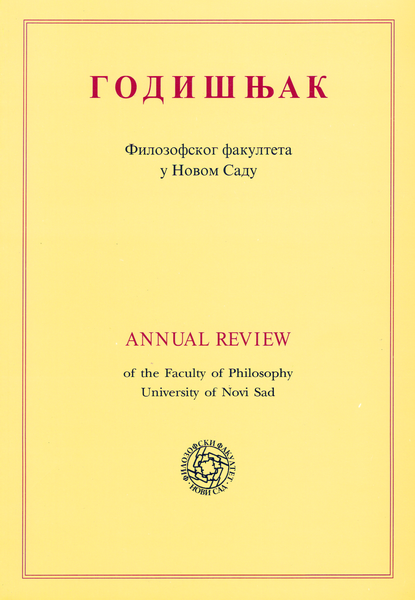 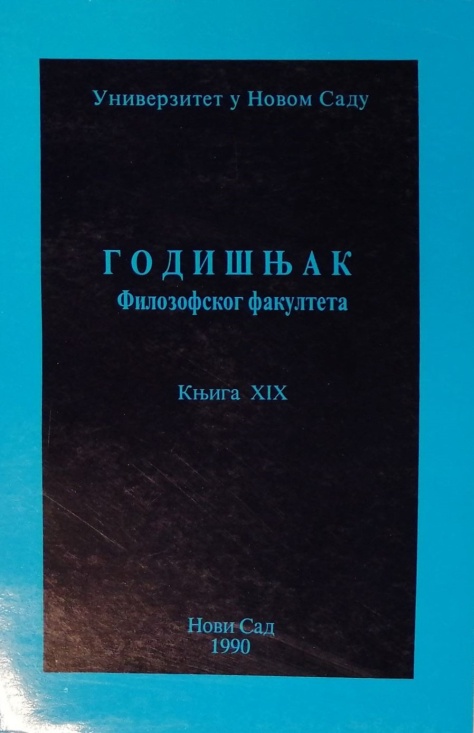 ПЕРИОДИЧНОСТ
ГОДИШЊАК излази једном годишње у две свеске, повремено и у три. ГОДИШЊАК није излазио од 1976. до 1990. године, 1991, 1993, као и од 2003. до 2006. године.
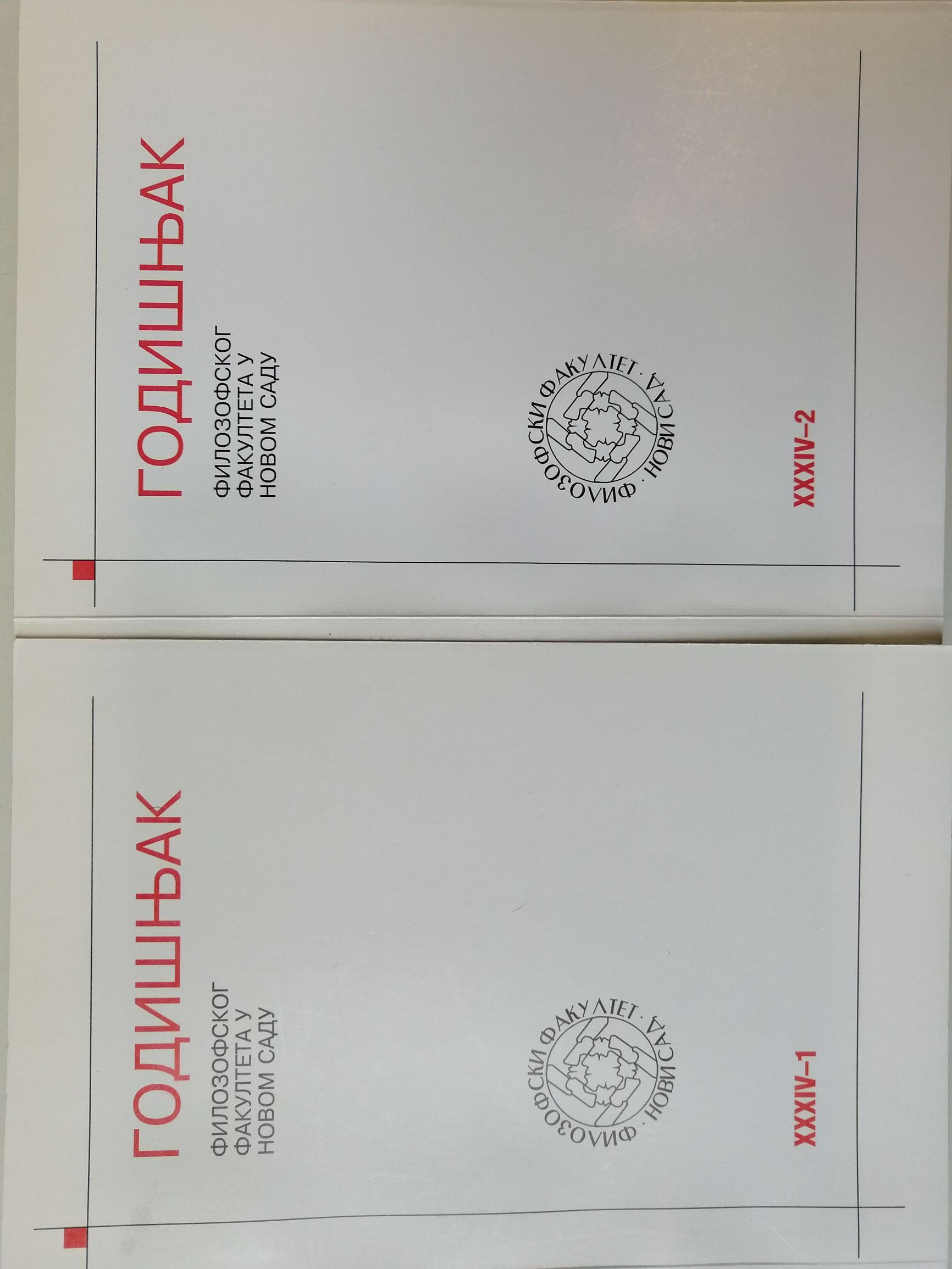 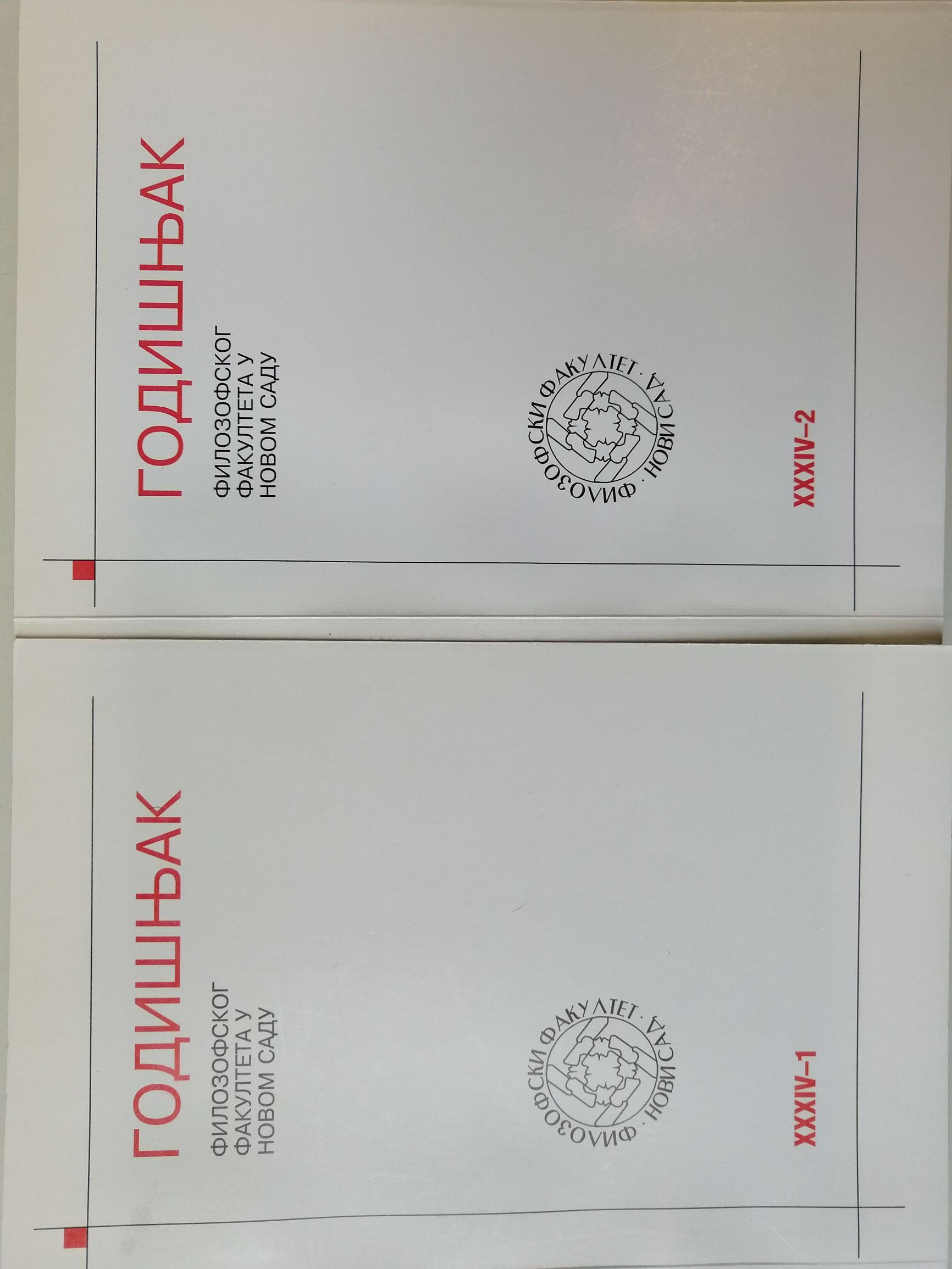 Први бројеви ГОДИШЊАКА
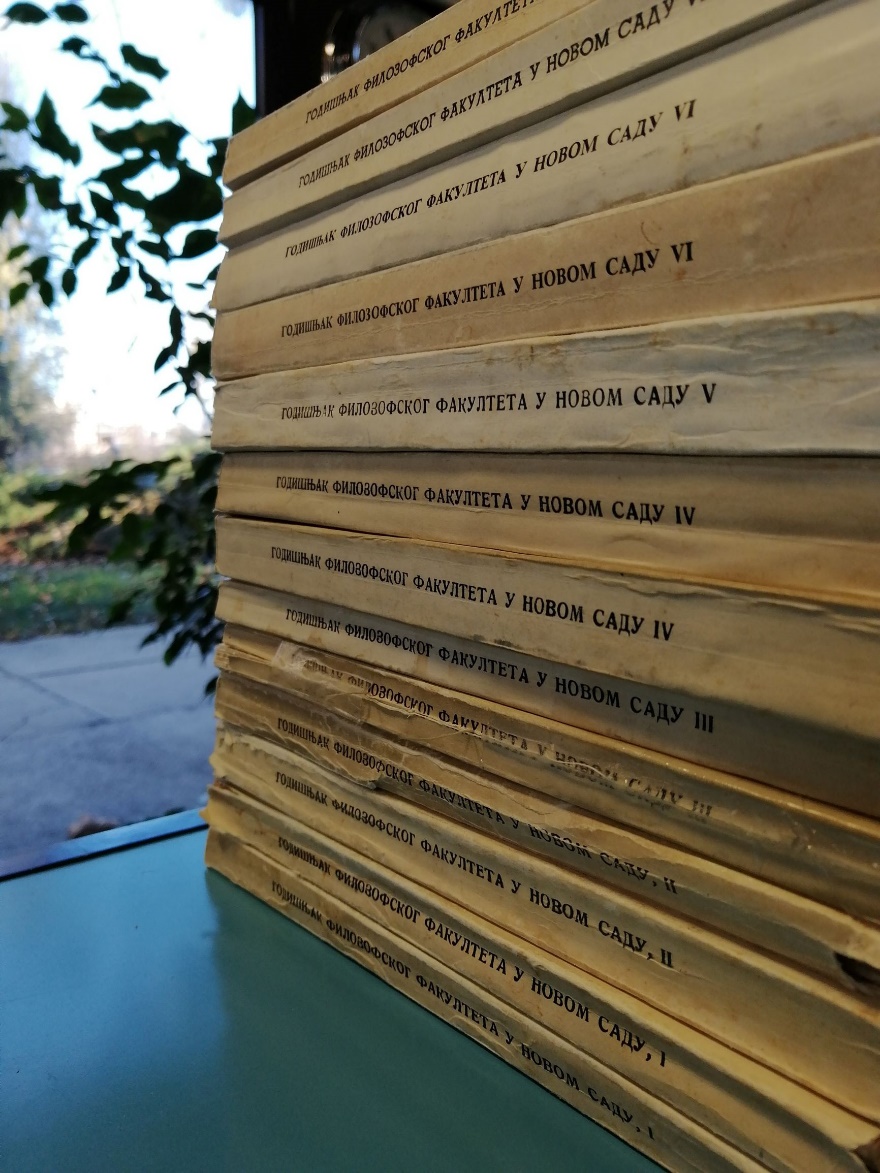 ГЛАВНИ И ОДГОВОРНИ УРЕДНИЦИГОДИШЊАКА ОД ПОЧЕТАКА ДО ДАНАС
Ђорђе Сп. Радојичић (од књ. 1, 1956)
Бошко Новаковић (од књ. 7, 1962/63)
Томислав Бекић (од књ. 23, 1994) 
Мирко Аћимовић и Марија Клеут  (од књ. 31, 2006)
Марија Клеут и Срђан Шљукић  (од књ. 32, 2007)
Владислава Ружић и Срђан Шљукић (од књ. 34/1, 2009)
Душан Маринковић и Владислава Ружић (од књ. 35/1, 2010)
Владислава Гордић Петковић и Душан Маринковић (од књ. 37/1, 2012)
Едита Андрић и Дамир Смиљанић (од књ. 41/1, 2016)
ГОДИШЊАК је доступан у електронском формату од 2012. године на адресама:


Дигитална библиотека ФФНС 
http://digitalna.ff.uns.ac.rs/digitalna-biblioteka/godisnjak-filozofskog-fakulteta-u-novom-sadu?page=1
и

Електронска издања часописа ФФНС
http://epub.ff.uns.ac.rs/index.htm
У ГОДИШЊАКУ је објављено преко 1700 научних радова. Сви су они обрађени и видљиви у COBISS-у.
ГОДИШЊАК је индексиран у ЕBSCO Host бази
података и у Српском цитатном индексу.

На листи часописа Министарства просвете, науке
и технолошког развоја Републике Србије
ГОДИШЊАК је вреднован категоријом М 51.
ГОДИШЊАК се штампа уз финансијску помоћ

Министарства просвете, науке и технолошког развоја Републике Србије 
			и 
Покрајинског секретаријата за високо образовање и научноистраживачку делатност.
Сви бројеви ГОДИШЊАКА могу се прелистати и читати у Семинарској библиотеци Одсека за српски језик и лингвистику и у Централној читаоници.
ЧИТАЈМО 
ГОДИШЊАК 
ФИЛОЗОФСКОГ ФАКУЛТЕТА 
У НОВОМ САДУ
Ауторке: Анда Алмажан и Љиљана Ћук